ÊTES-VOUS PRÊT À 
VOYAGER AVEC RABBIT?
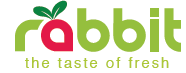 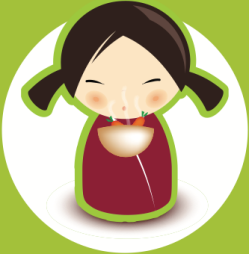 PESTEL
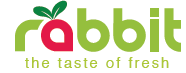 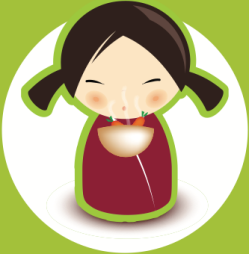 PORTER
4/5
3/5
1/5
1/5
2/5
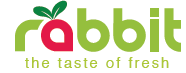 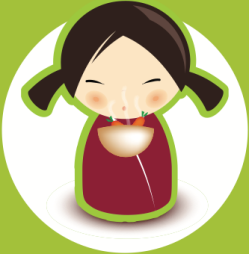 SWOT
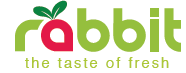 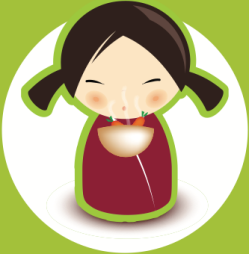 PRECONISATIONS
Consolider un avantage concurrentiel autour du produit

Création d’un univers propre à la marque

Forte campagne de communication

Accompagner le consommateur
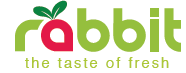 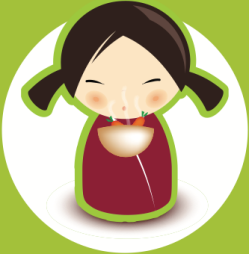 GRANDE DISTRIBUTION
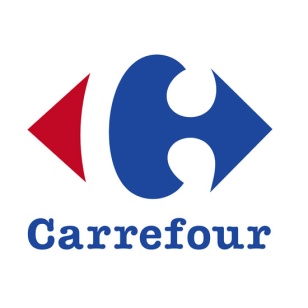 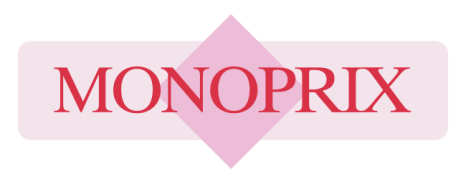 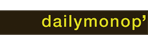 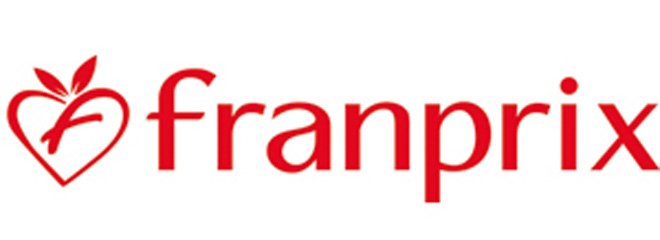 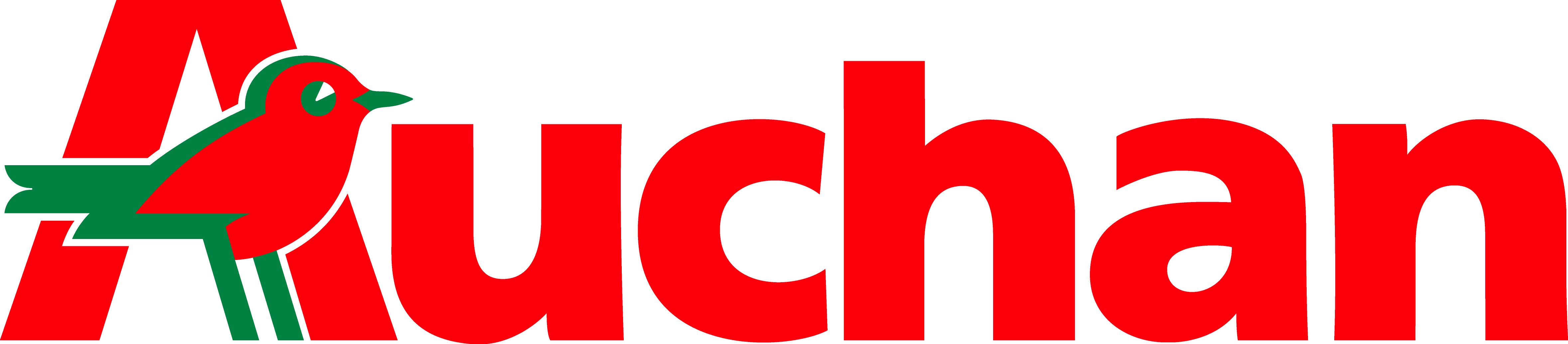 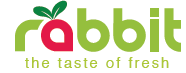 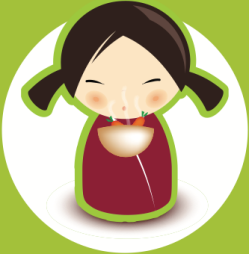 PRODUITS COMMERCIALISES
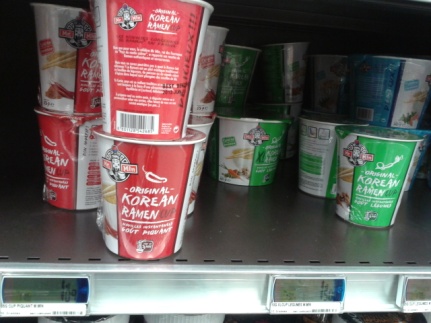 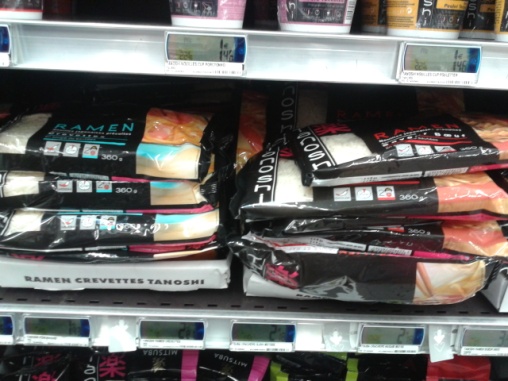 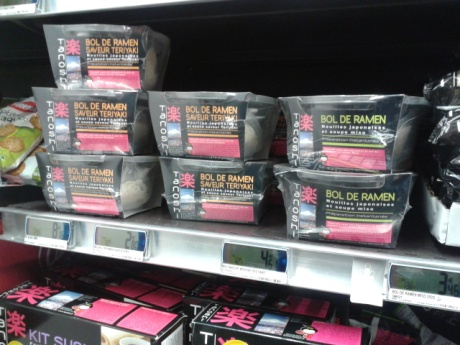 Produits déshydratés
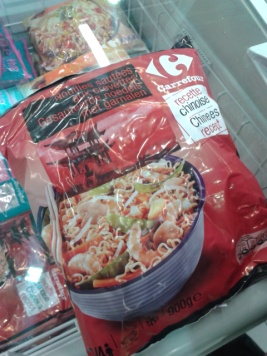 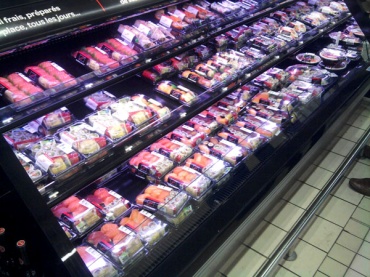 Produits surgelés
Produits frais
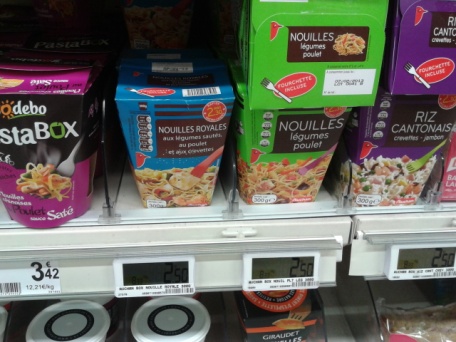 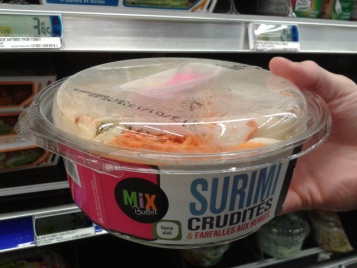 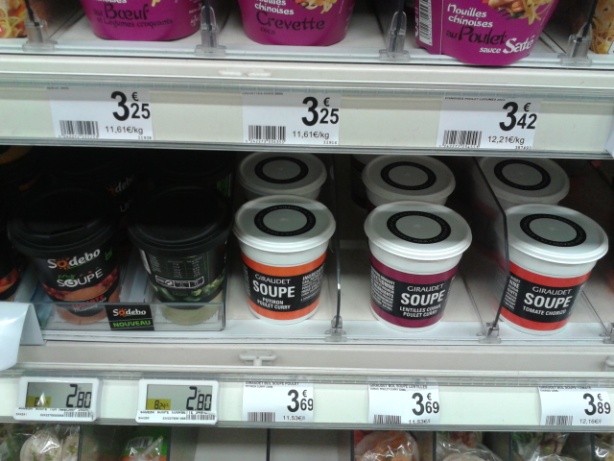 Snacking
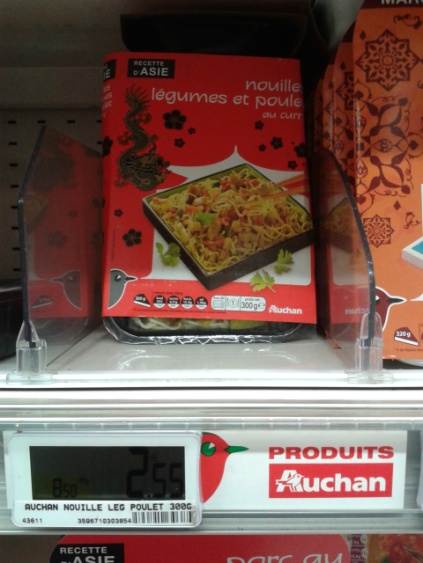 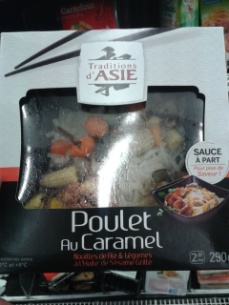 Plats préparés
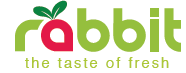 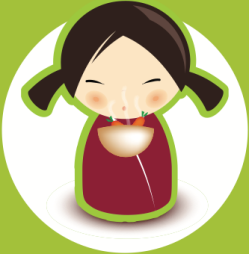 RESULTATS D’ENQUETE
Questionnaire online : 

http://goo.gl/9iQMb

Résumé des réponses : 

http://goo.gl/mmwE8
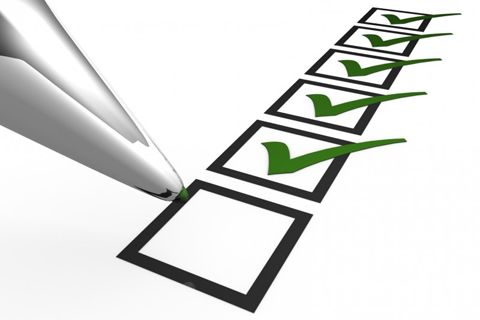 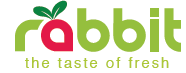 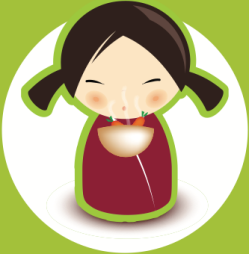 LE POSITIONNEMENT
Notre segmentation Marché
MARCHE
    PRODUITS 
  ULTRA FRAIS
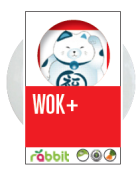 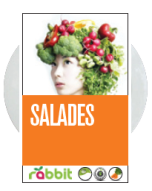 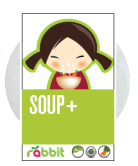 Des codes couleurs établis:
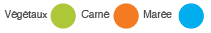 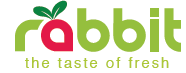 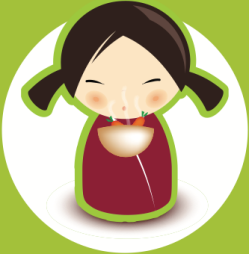 LES CRITERES DE SEGMENTATION
Les caractéristiques intrinsèques du consommateur 	- segmentation géographique	- segmentation socio-démographique	- segmentation par le genre	 	- segmentation par les CSP	- segmentation par génération (Z&Y)

Les caractéristiques comportementales 
	- situation d’achat du consommateur	- situation d’utilisateur 	- rapport aux produits
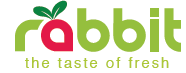 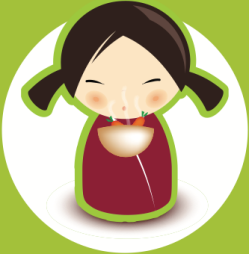 NOTRE CIBLAGE
Le profil type

	- Femme ou homme
	- Agé entre 18 et 35 ans
	- Actif
	- CSP + et CSP moyenne
	- Localisation : Grande métropole > 100 000 habitants.


Nos Early adopters

	- Friand de nouveauté
	- Amateur de cuisine étrangère
	- Connaisseur de la culture japonaise et culture Manga.

OBJECTIFS : Leader d’opinion, vecteur exponentiel de l’effet de bouche à oreille.
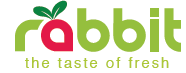 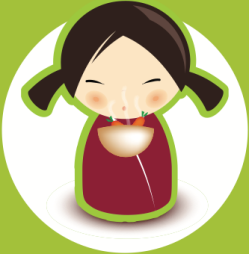 STRATEGIE MARKETING – LE POSITIONNEMENT
Choix de la marque : NOODO

Marque forte
Faire voyager nos consommateurs
Produits frais et innovants



 Nos valeurs :

Communautaire
Participative
Faire dans l’excellence
Culture et tradition
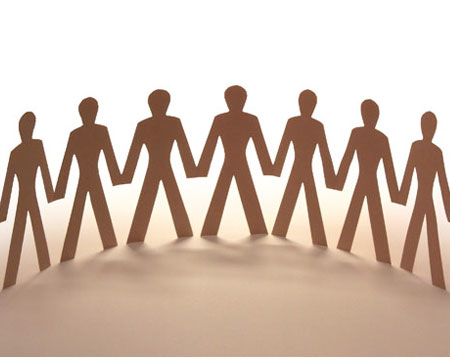 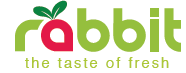 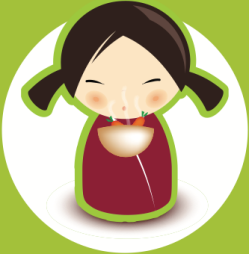 STRATEGIE MARKETING – LE POSITIONNEMENT
Communiquer sur le positionnement choisi 


Notre concept 

Se distinguer

Marché ciblé

Besoins couverts
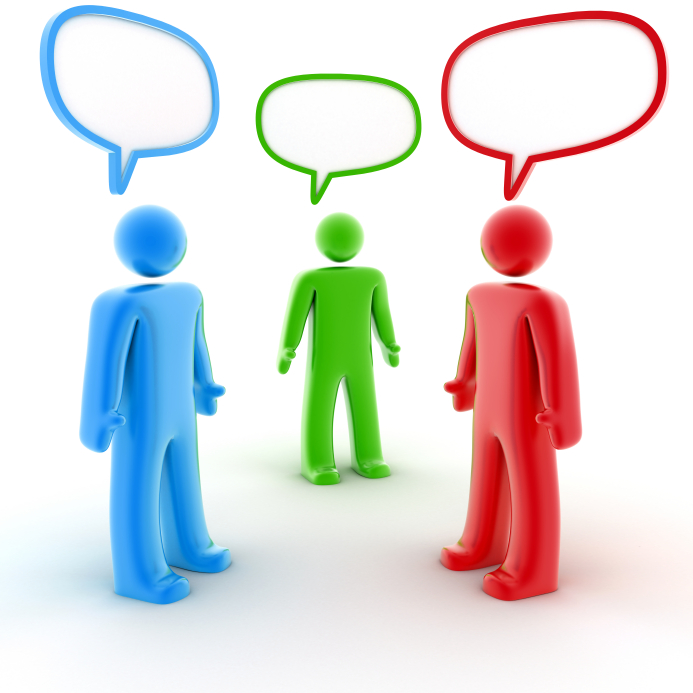 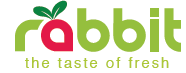 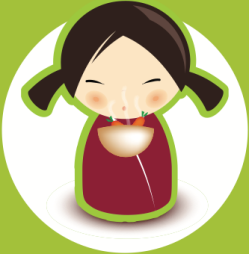 STRATEGIE MARKETING – LE POSITIONNEMENT
Accroître la différenciation
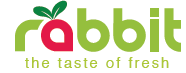 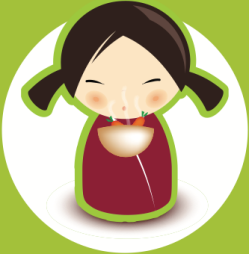 STRATEGIE MARKETING – MIX Marketing
PRECONISATIONS
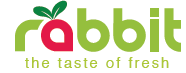 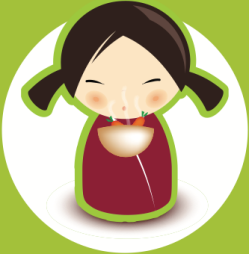 STRATEGIE MARKETING – MIX Marketing
PRECONISATIONS
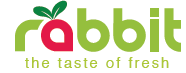 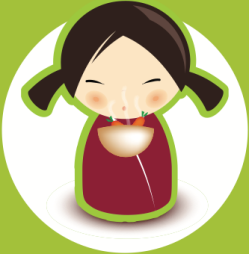 STRATEGIE DE COMMUNICATION
STRATEGIE DE COMMUNICATION
Problème à résoudre par la communication: 

Comment positionner un tel produit, un concept innovant, de rupture avec l’offre actuelle?

Et pouvoir rencontrer son marché alors que la concurrence globale est accrue et l’aspect ultra frais peut être un atout mais aussi un inconvénient? Et à terme comment créer une Marque forte avec un positionnement clair en parallèle à la MDD?
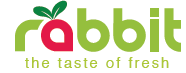 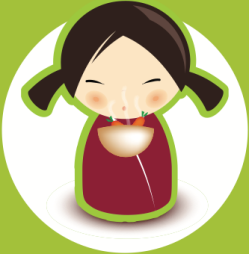 STRATEGIE DE COMMUNICATION
Positionnement:
Les produits Rabbit, du frais, du bon pour une pause déjeuner fraîche et originale !
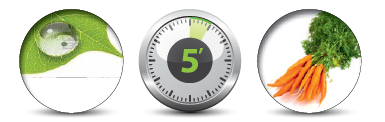 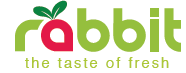 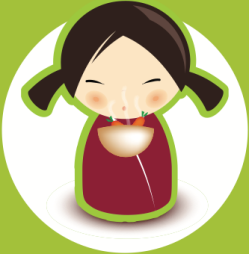 STRATEGIE DE COMMUNICATION
Cibles:

 Le cœur de cible : les personnes actives, résidant en grandes (ou proches) agglomérations. Travaillant au sein de ces agglomérations. Jeunes actifs désireux de manger pour leur consommation personnelle un plat facile et rapide tout en alliant goût, originalité et fraîcheur.
Catégories sociaux professionnelles : CSP + et moyennes

La cible principale : les personnes souhaitant manger un plat frais, préparé, rapide mais équilibré et savoureux. 

La cible secondaire et périphérique : les professionnels de la santé (diététiciens, nutritionnistes,…), les associations de consommateurs, les distributeurs.


Cible relais : journaliste presse, télé, ….
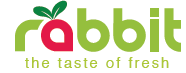 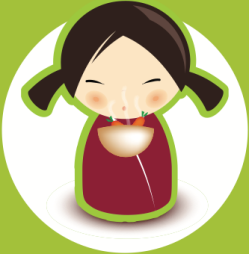 STRATEGIE DE COMMUNICATION - OBJECTIFS
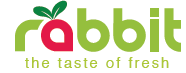 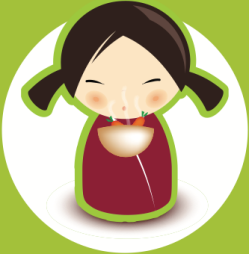 STRATEGIE DE COMMUNICATION
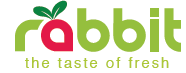 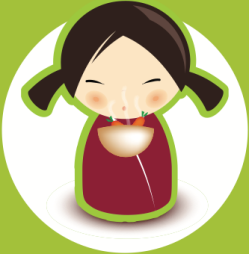 STRATEGIE CREATIVE
PROMESSE

Noodo….et si vous partiez pour une fraiche découverte ?


 JUSTIFICATION
Des produits de qualité avec des ingrédients de qualités sélectionnés
Des recettes venues du Japon et de la tradition culinaire japonaise
Des nouvelles saveurs et découvertes de nouveaux produits : ramen

 TON
Proximité et complicité.

 CONTRAINTES
budget
charte graphique
contraintes temps
contraintes légales
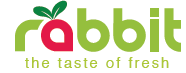 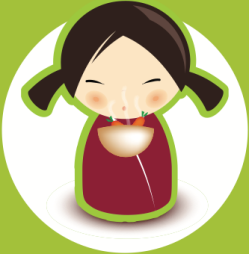 PLAN D’ACTIONS
Plan d’action :


DU MARKETING, DU BUZZ ET DU SAUVAGE …
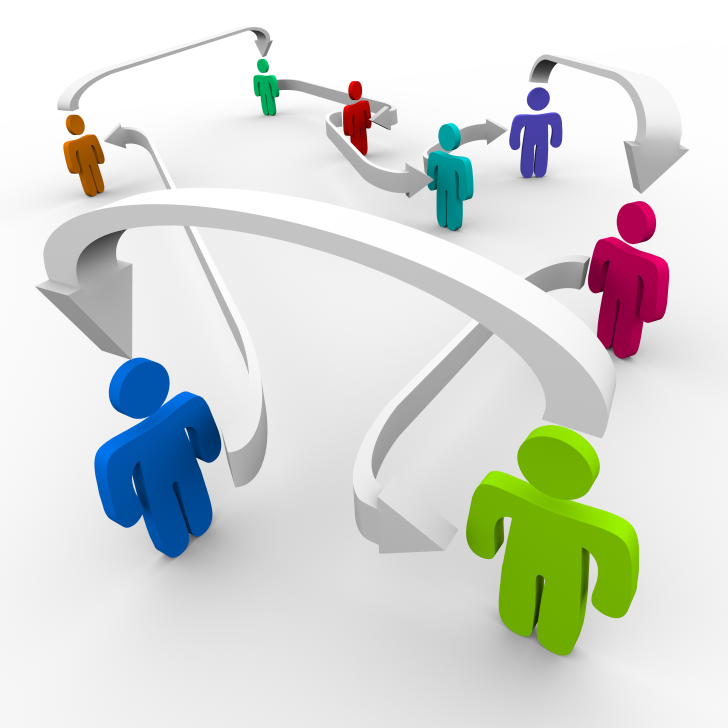 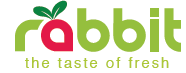 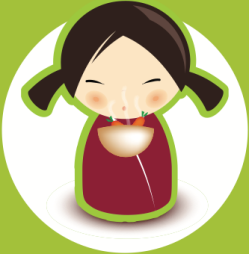 PLAN D’ACTIONS
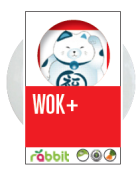 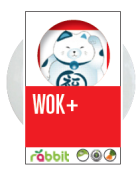 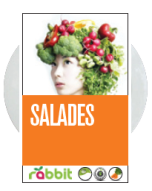 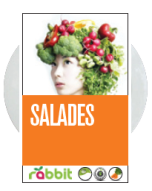 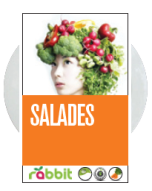 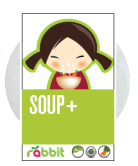 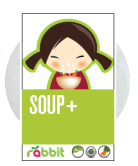 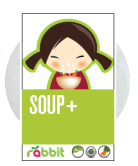 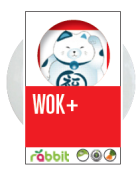 BUDGET en cours de réalisation (devis et chiffrages)
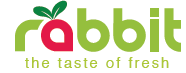 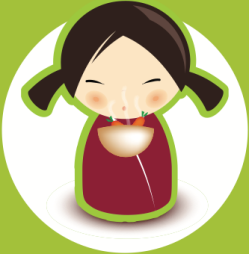 STRATEGIE WEB – SITE VITRINE
Plateforme de développement choisie : Adobe Flash

Plateforme secondaire (alternatif) : HTML5/CSS3

Plateforme secondaire pour :
  Améliorer le référencement naturel 
  Un site pour les navigateurs ne prenant pas en charge le flash
  Un site moins lourd pour les basses connexions

Objectif : créer et développer un site innovant pour présenter les différentes gammes de produits, le concept Noodo, l’histoire de l’entreprise, et de nos personnages !
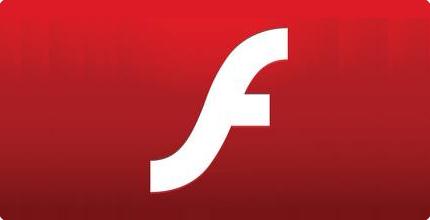 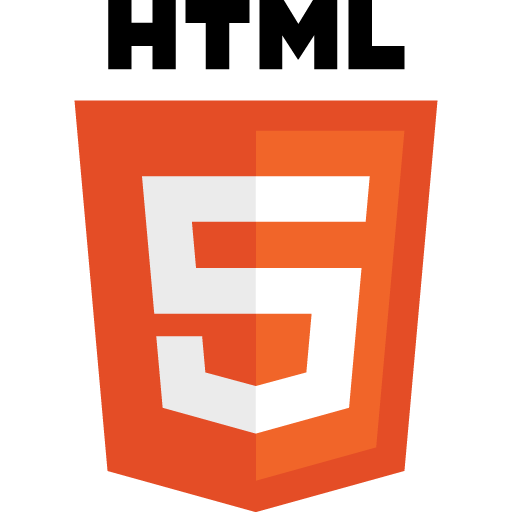 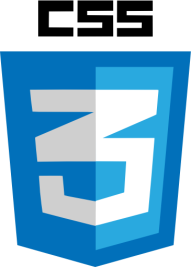 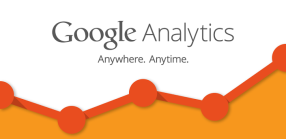 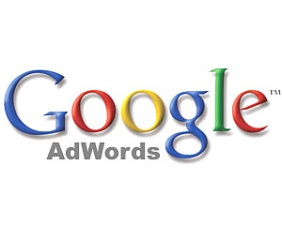 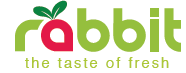 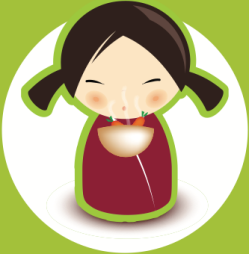 STRATEGIE SOCIAL  MEDIA
Pourquoi lancer une stratégie social Media ?

  2/3 internautes utilisent les réseaux sociaux
  Facebook : 3ème pays le plus peuplé du globe
  4 sites sur les 7 sites internet avec le plus de VU sont des réseaux sociaux

Toucher, échanger et partager avec des internautes,
pour en faire des prescripteurs de la marque.

 Accroître la notoriété
 Renforcer les relations avec les clients
 Améliorer le service client
 Identifier les nouvelles idées de produit
 Augmenter le trafic du site web
 Améliorer le référencement sur les moteurs de recherche
 Générer du trafic vers nos évènements (salons, foires, soirées…)
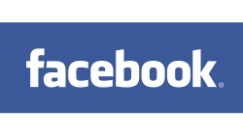 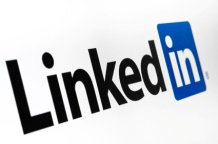 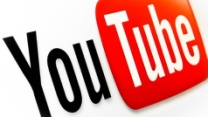 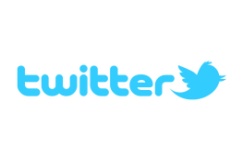 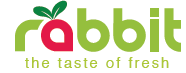 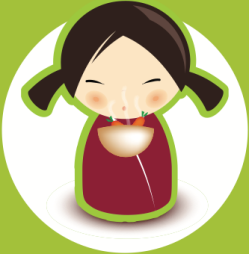 ACTIONS ET MISE EN OEUVRE
Création d’un univers et de personnages attachants 
  Story Board –-> Famille Nouill’

Un contenu frais et d’actualités
  Contenu décalé
  Thèmes d’actualités, traités avec humour

Des jeux et actions récurrentes pour souder la communauté
 Créations des internautes
 Histoires sur le famille Nouill’
 Concours et jeux

Des offres et promotions  « social média »
 Jeux en lien avec le packaging
 Coupons spéciaux « réseaux sociaux »
 Produits dérivés de la famille Nouill’
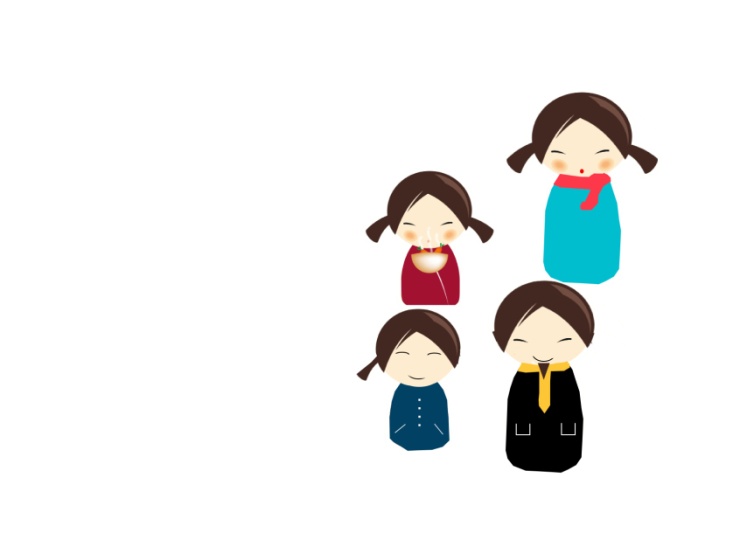 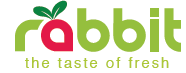 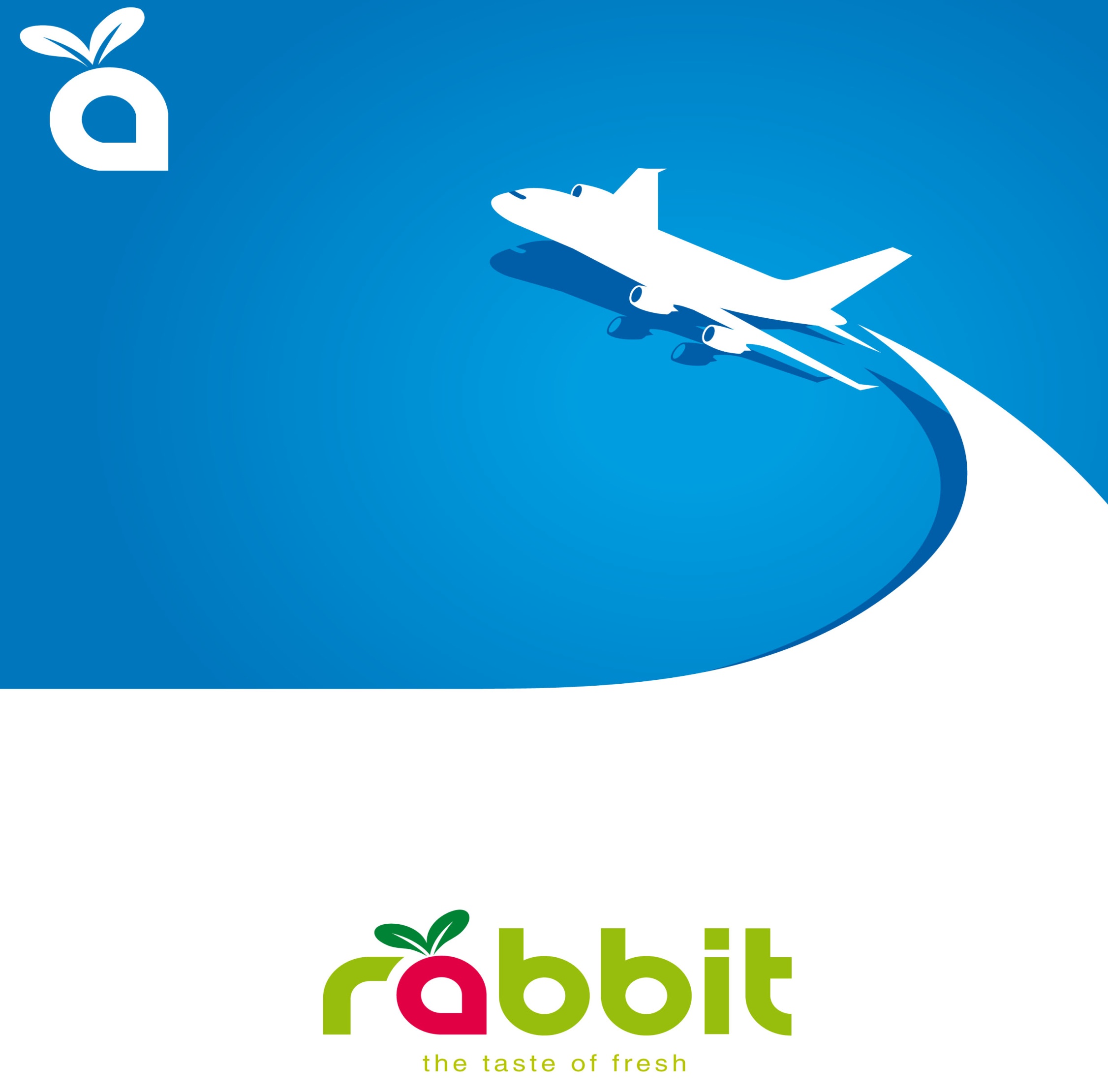 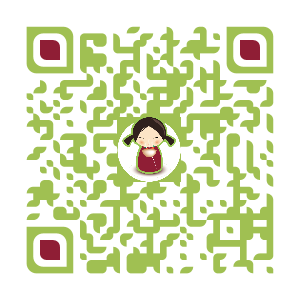 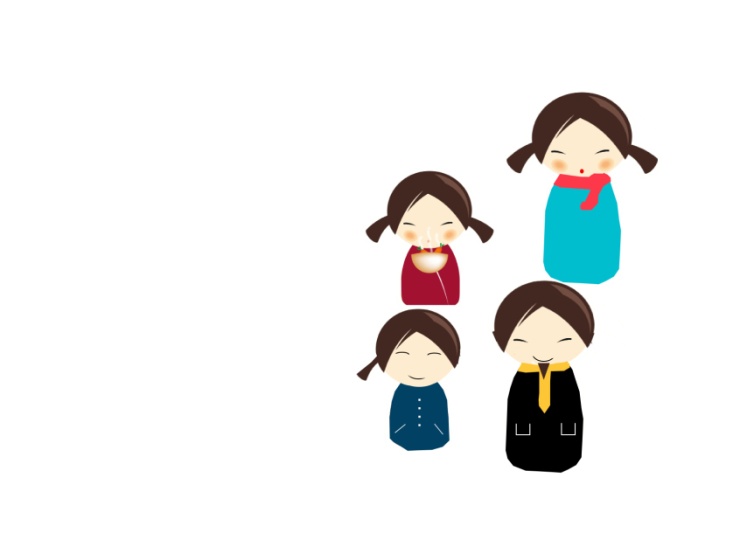 Partez à la découverte de la famille Nouill’ pour un voyage gustatif au Pays du Soleil Levant
昇る太陽の土地で  旅行のために家族ヌードルを見定めるために立ち去ってください